日本犯罪心理学会第５９回大会
発表用データ作成マニュアル

日本犯罪心理学会　第５９回大会準備委員会
目次
（１）録画動画作成上の留意点
（２）ポスター発表データ作成について
（３）口頭発表用動画作成について
（４）データのアップデート方法について
（５）その他の留意事項
（１）録画動画作成の留意事項
シンポジウム等の録画動画のファイル形式は動画ファイルであれば、特に指定しません。
ファイル名は「演題番号」とします。
録画を行う前に録音機器等の性能を確認し、アップロード前にも音声や画質等に問題がないか確認をしてください。
（２）ポスター発表データ作成について
Ａ０判サイズ（841㎜×1,189㎜）１枚で作成し、複数枚スライドでは作成しないでください。
ＰＤＦファイルで保存し、ファイル名は「演題番号」にしてください。
フォントサイズの指定はありませんが、小さい文字はつぶれる可能性があります。図、表、写真を含め、アップロード前にデータの確認をお願いします。
構成は自由ですが、演題名及び発表者名（所属名）を明記してください。表記方法は、口頭発表に準じます。（３）口頭発表用動画の作成についての②発表者紹介の例をご参照ください。
（３）口頭発表用動画の作成について
PowerPointによるスライド動画作成のマニュアルです。以下の手順で作成を行ってください。




－目次－
①録音を始める前に
②自己紹介文の例
③機器の準備
④ナレーションの録音
⑤録音中の操作方法
⑥スライド毎の音声確認の仕方
⑦特定のスライドを録音し直したいとき
⑧動画ファイルの作成方法
発表スライドの
作成（ＰＰＴ）
機器準備
録音準備
音声録音
動画ファイル
作成
データ
アップロード
①録音を始める前に
作成した発表用のパワーポイントのファイルを用意してください。
　　元データから動画に加工するためのコピーファイルを作成します。
作成したコピーファイルを使用して音声の登録を行います。

動画作成に当たり、スライドは以下のとおり作成してください。
　　１枚目　　　　演題名
　　２枚目　　　　発表者の自己紹介（名前、経歴など）
　　３枚目以降　発表内容
②発表者紹介の例
〇　□田　▲郎（××大学）
　　 ◆井　〇美（△△刑務所）
　　 …

※１　発表者の氏名（所属）
※２　責任発表者には〇印
③機器の準備
パソコンに入力マイクが内蔵（または外部接続）されていることを確認し、マイクの性能テストを行ってください。
録音の際は極力静かな場所で、雑音が入らないようにお願いします。
動画時間は１５分以内、データ容量は最大３００ＭＢです。
録音後は、必ず保存してください。また、データ作成終了後には、初めから再生し、動作状況のご確認をお願いします。
④ナレーションの録音
①画面上部に表示されているスライドショーをクリック
②スライドショーの記録をクリック
③先頭から録音を開始をクリック
④２つのチェックボックスにチェックを入れ、記録の開始を押すと録音が開始されます。
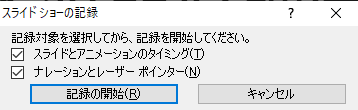 ⑤録音中の操作方法
通常の発表と同様に口演を行いながらスライドを切り替え録音を行います。
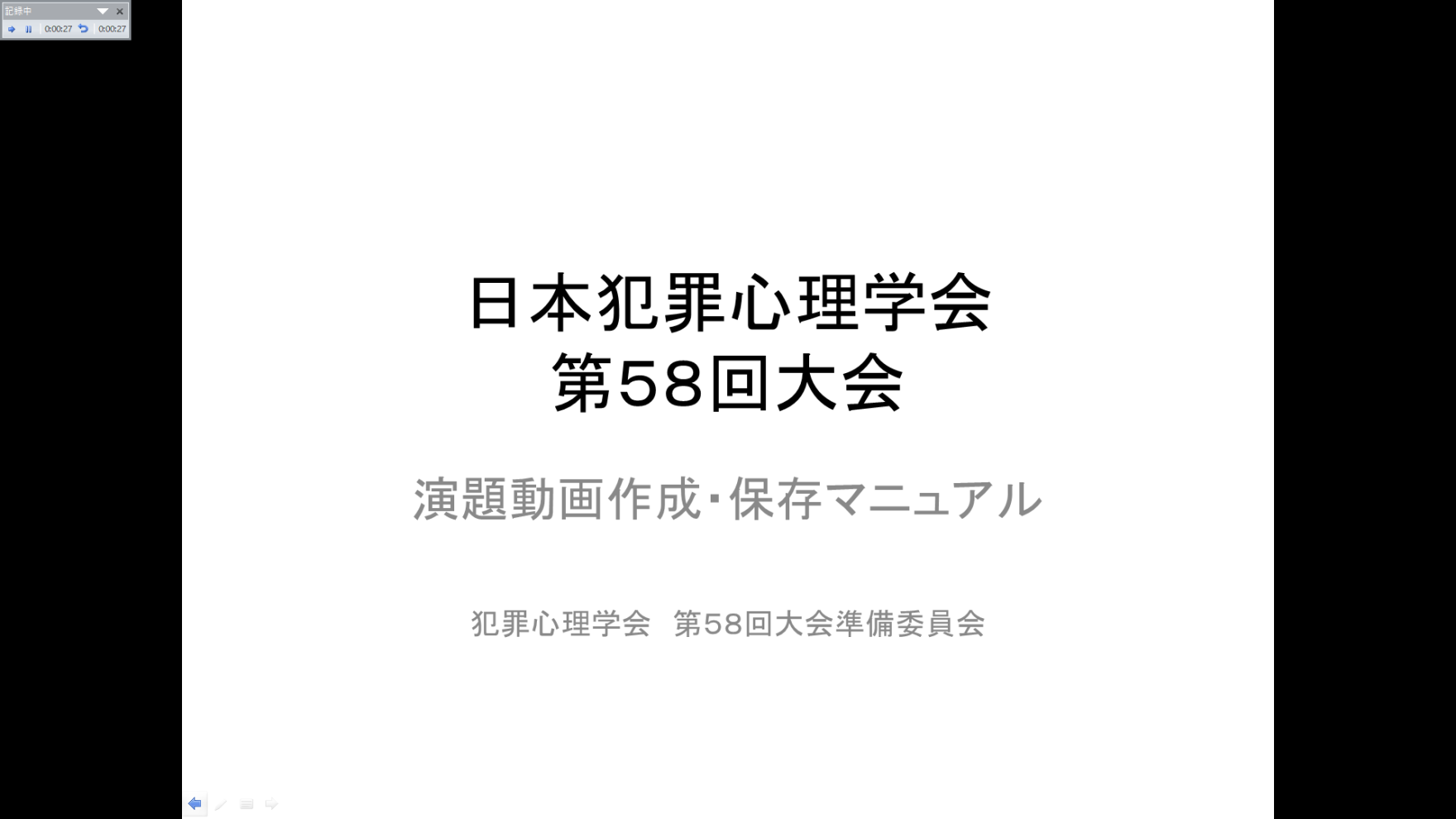 ツールバーオプション
（ボタンの非表示など）
録画の停止
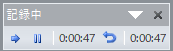 全スライドの
録画時間
次のスライド
一時停止
現在のスライドの録画時間
繰り返す
⑤録音中の操作方法
前のスライド
🖊 マウスポインタ－の変更
□ 画面参照
　　次のスライド
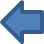 ⑥スライド毎の音声の確認
スピーカーマークを押すと、
再生メニューが表示されます。
再生ボタンを押すと、録音した音声が流れます。
⑦特定のスライドを録音し直したいとき
②画面上部に表示されているスライドショーをクリック
③「スライドショーの記録」をクリック
④「現在のスライドから録音を開始」をクリック
①修正したい
スライドを選択
⑦特定のスライドを録音し直したいとき
⑤再録音終了後、右クリックし、「スライドショーの終了」を選択
⑧動画ファイルの作成方法
③「インターネット及びＤＶＤ」を選択
④「記録されたタイミングでナレーションを使用する」が選択されているか確認
①ファイルの「保存と送信」を選択
⑤「ビデオの作成」をクリック
②「ビデオの作成」をクリック
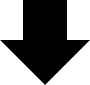 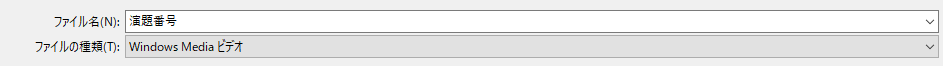 ⑥ファイル名は「演題番号」でお願いします。
⑨ファイル名及びデータ容量について
ファイル形式は動画ファイルであれば特に指定しませんが、ファイル名は「演題番号」とし、発表時間は１５分以内、データ容量は３００ＭＢ以内でお願いします。
（４）データのアップロード方法
口頭発表は、HPから発表登録システムでアップロードをお願いします。
公募シンポジウムは、大会準備委員会（jacp59th@gmail.com）
　　まで送付をお願いします。できれば大容量ファイル送付サー　　　　
　　ビス（ギガファイル便　https://gigafile.nu/など）を活用していただ　　
　　ければ幸いです。
抄録原稿の提出方法及び提出先とは異なりますので、ご留意ください。
締切　2021年9月17日（金）
（５）その他留意事項
シンポジウム、口頭発表等の動画データについては提出後、セキュリティ処理を施しますが、スマートフォン等を使用した「撮影」、「スクリーンショット」を防ぐことはできません。発表データの内容は発表者の判断に委ねますのでご了承ください。※ポスター発表のデータについてはセキュリティ処理を行いませんので、合わせてご注意ください。
Ｗｅｂ開催の都合上、各発表についての質疑応答はコメントへの返信に代えさせていただきます。発表者各位は質問受付期間（１0月4日から１0月17日）まではコメントへの返信をお願いします。